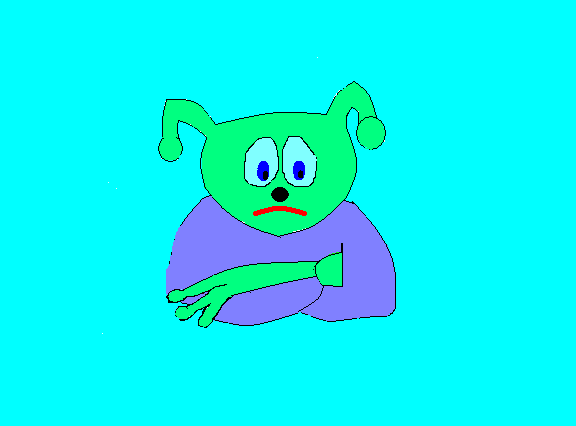 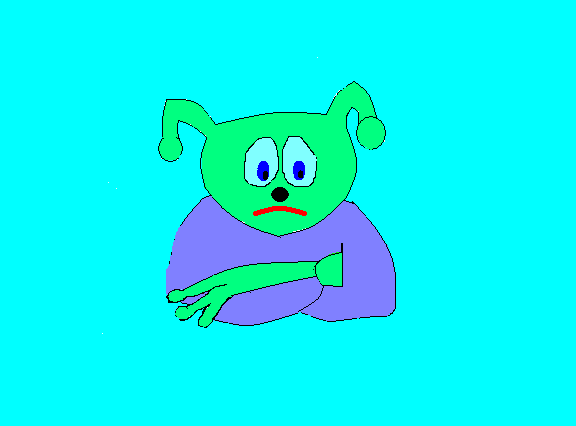 «Земля – уникальный! На этой планета есть много вода! На Земля существовать миллионы форм жизни.»
космос
космонавт
ракета
галактика
Составьте предложение из слов
Карточка 1 группе.
Планеты, звёзды, и, из, пыль, состоять, галактика.

Карточка 2 группе.
Путешествовать, пространство, галактика, космический, по.

Карточка 3 группе.
Путь, Млечный, наша, галактика, называться.
Галактика
Галактика состоит из пыли, звёзд и планет. Она путешествует по космическому пространству. Наша галактика называется Млечный путь.
«Земля – уникальная! На этой планете есть много воды! На Земле существуют миллионы форм жизни»